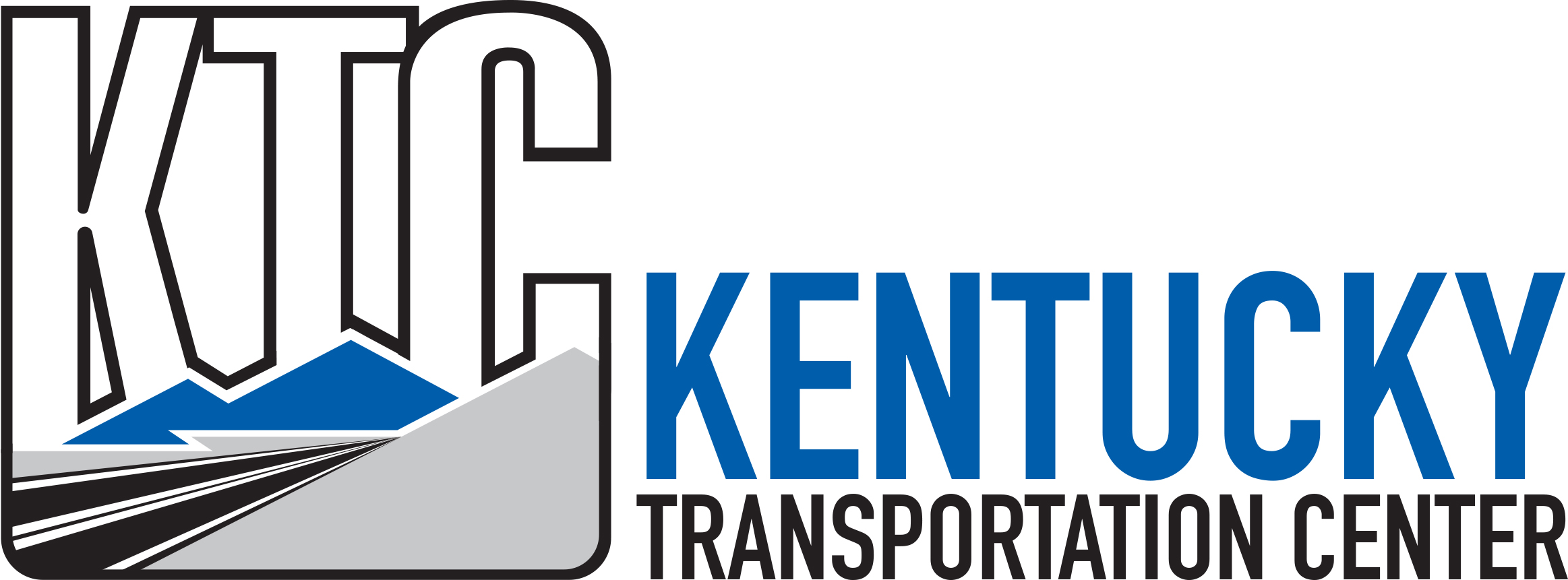 KTC Seatbelt Study:2022 Results and 2023 Planning
Erin Lammers-Staats
Description of Study
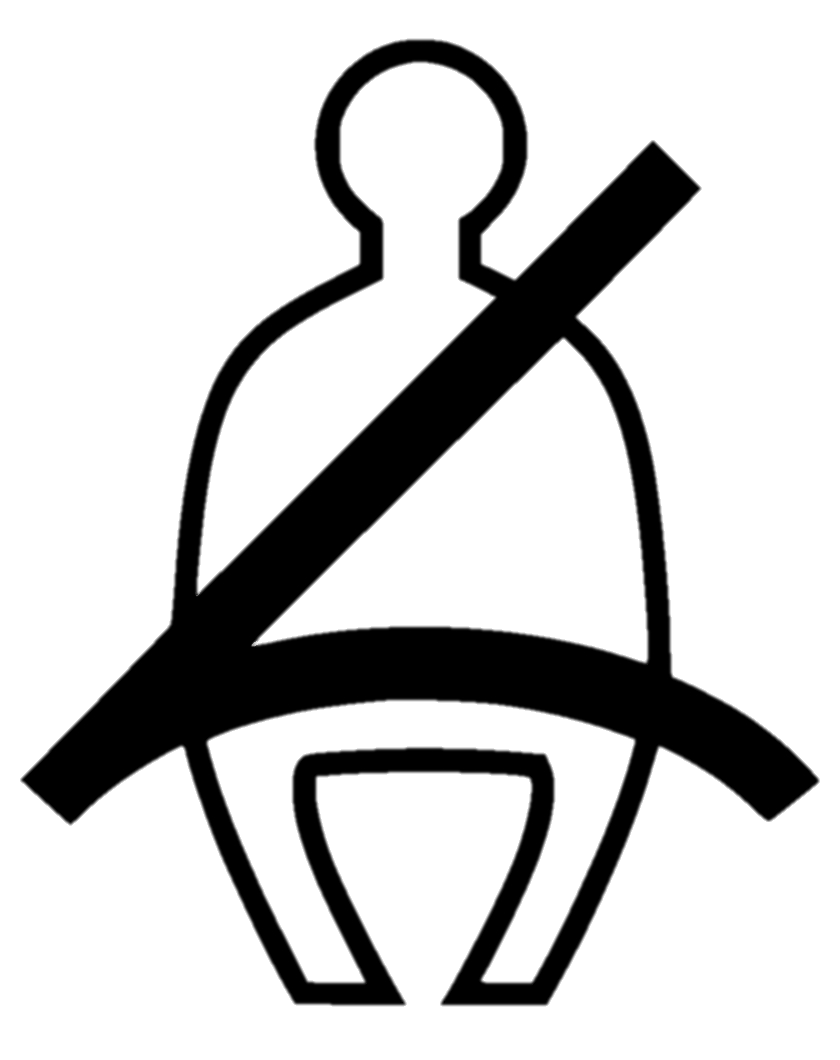 Purpose: to establish a statewide safety belt usage rate for Kentucky
All states are required to survey annually
Good metric to evaluate driver behavior and safety attitudes
The study covers 150 sites throughout 15 counties
Current sites have been used since 2018 
Evaluate data based on driver/passenger, vehicle type, road class, and county
Historical Trends
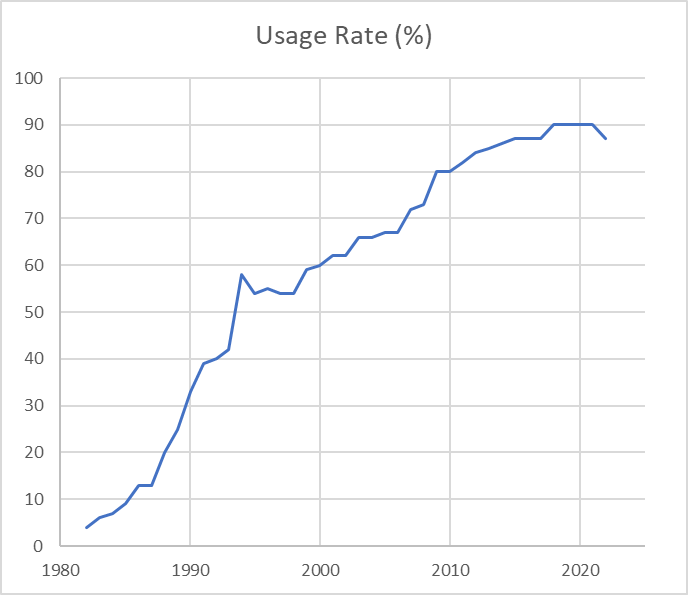 Survey has been performed since 1982
1994: Secondary enforcement law
2006: Primary enforcement law
Very steady since 2018 but dropped this year
2022 Results
Usage by Road Type & Vehicle Type
Limited access (interstates and freeways) always have highest usage rate 
SUVs usually have highest usage rate, while pick-ups always have lowest usage rate
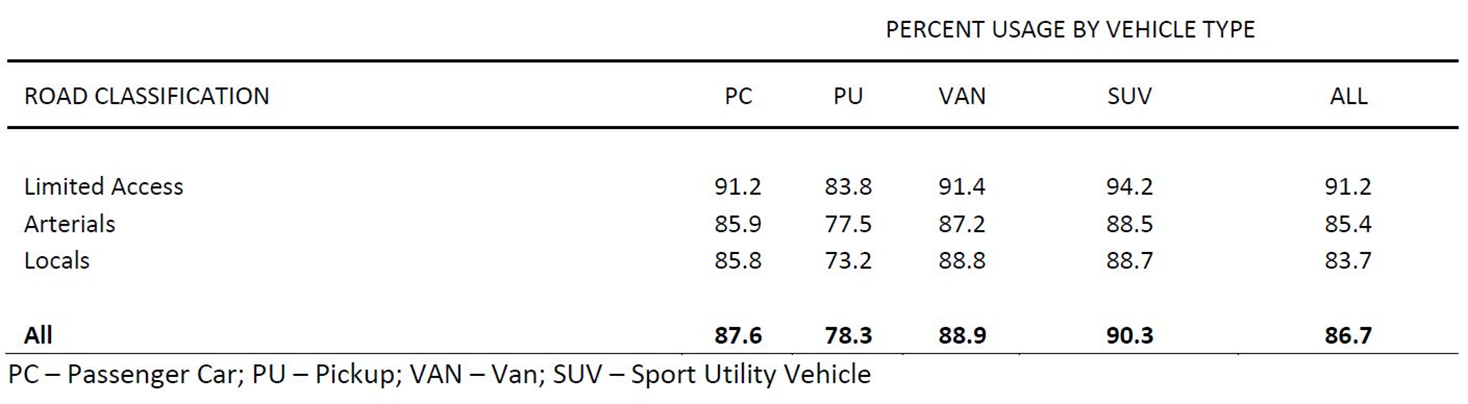 Usage by County
Urban counties have highest usage rates (Kenton, Fayette, Jefferson) 
Boyle, Bath, and Floyd had lowest usage rates
14 of 15 counties had lower rate in 2022 than 2021
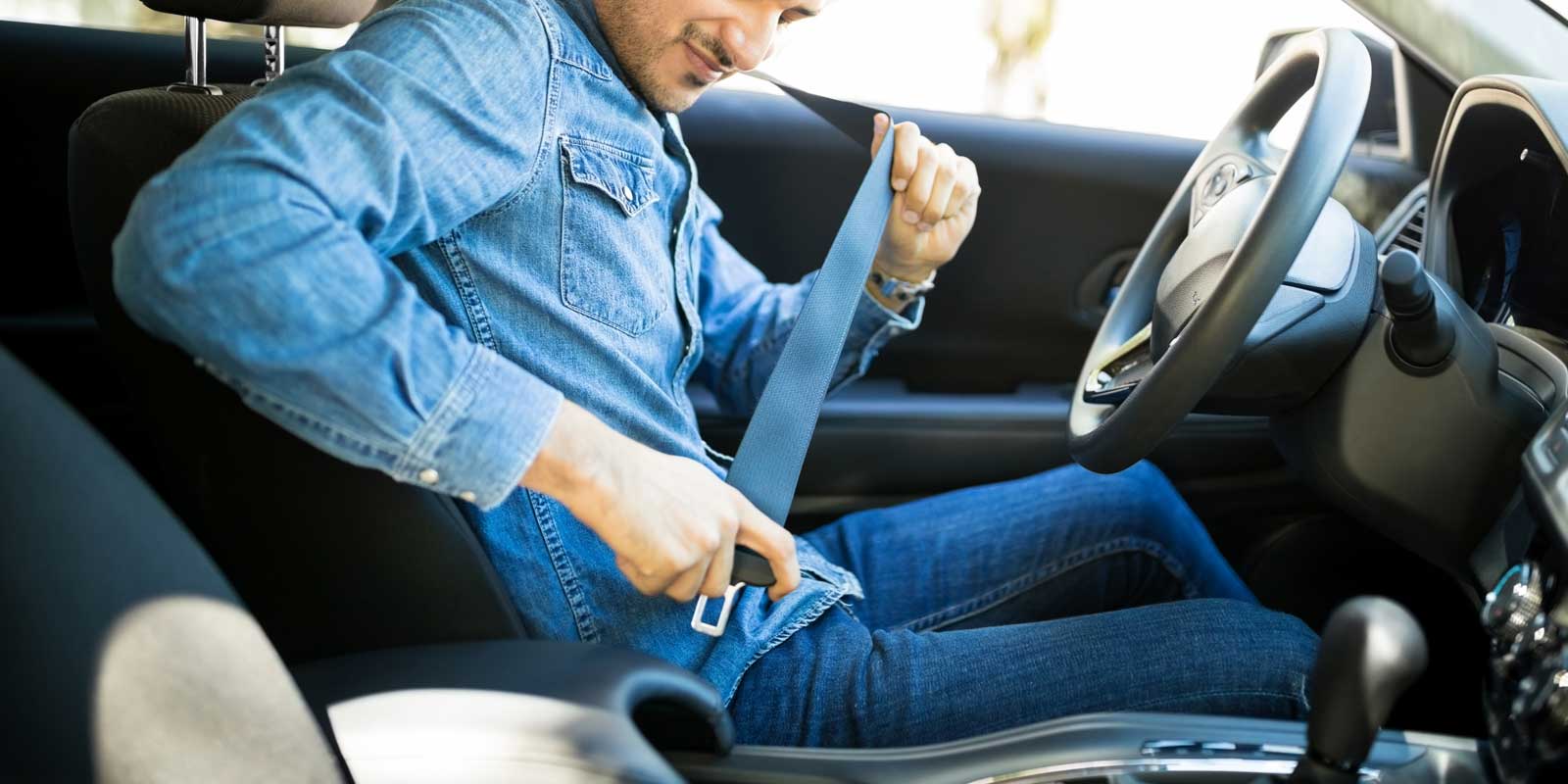 Conclusions & Recommendations
Usage rate is declining
Likely another example of pandemic-related behavior shifts
Targeted educational campaigns may be helpful
2023 Redesign
2023 Selected Counties
High Five county
Graves
Hopkins
Allen
Larue
Jefferson
Oldham
Campbell
Kenton
Bourbon
Fayette
McCreary
Mason
Breathitt
Jackson
Letcher
Affected by flooding
Affected by flooding
Download 2022 survey results from UKnowledge: https://uknowledge.uky.edu/ktc_researchreports/1757/ 

Contact: Erin Lammers-Staats			   erin.lammers@uky.edu    		   (859)218-0379
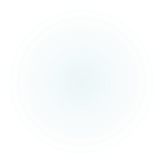